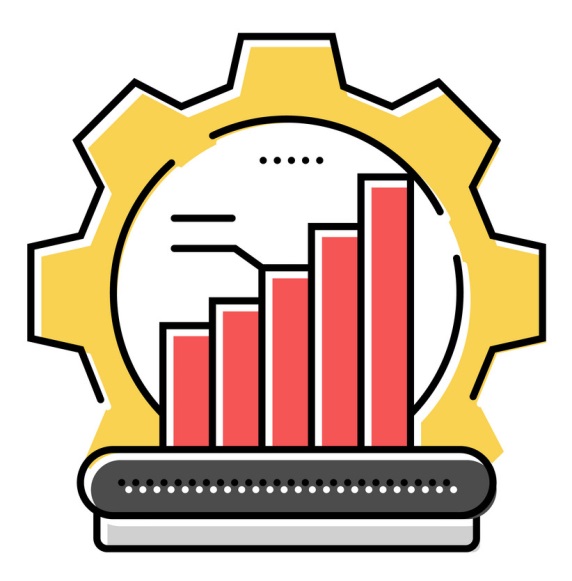 Бережливый подход в управлении ИТ
как оптимизировать бюджет 
в 3 раза
оптимизация
Экономия – когда отказываемся (от чего-то) для сохранения денег 
Оптимизация – когда получаем то же самое за меньшие деньги (при прочих равных)
Бережливое производство
Система менеджмента “Lean production” (в русском устоявшийся термин - «бережливое производство») родом из Японии, разработана на основе опыта компании «Тойота». В рамках её - система 5S (яп. слова), Just in time, кайдзен и др. 
Суть: - устранение скрытых издержек (растрат)- использование положительных экстерналий- небезразличие
Оригинальная система Lean предназначена только для производства. В ИТ перенят канбан, есть Agile и Scrum, но все эти подходы оставляют большинство скрытых растрат в ИТ как есть!
Бережливое производство
Totally Lean IT: 
экономия при прочих равных
постоянный поиск возможностей для улучшения (в рамках существующих ресурсов)
пристальное внимание низкому уровню (там в ИТ возникают скрытые потери), идти от машины
хакерское мышление
человеческий фактор: создавать условия для его положительного влияния и устранять его отрицательное влияние автоматизацией
продуктовый подход
Хакер и предприниматель: общее
латеральное мышление
достигают успеха в условиях жестко ограниченных ресурсов
расчетливо рискуют
исследуют, неустанно ищут новые возможности
находят оптимальные нестандартные решения
упорно идут до конца, мотивация – в самом факте достижения результата
полагаются на себя, «контроль – изнутри»
Личные качества CIO и Lean IT
Крайне важны при переходе к Lean IT
Предпринимательский стиль мышления у CIO (только стиль):1)труд, 2)земля, 3)капитал… (вместо «земли» в ИТ отделе пусть будут железо и софт), всё это комбинирует 4)предприниматель для достижения максимальной отдачи
Небезразличие:- необходимо при возрастании роли организующего фактора взамен капитала- оптимизация по собственной инициативе (а не когда сверху попросили уменьшить бюджет)- обеспечивает проактивное реагирование- и непрерывное развитие ИТ
Миф: рост данных с ускорением
Теория информации: полезная и избыточная 
+ мусорная информация
На низком уровне рост прежде всего происходит за счет неоптимальности представления данных
Сами же данные растут не так быстро и линейно— Вы платите за воздух!
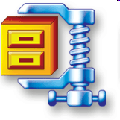 Составляющие ИТ-бюджета
Связь
Услуги хостинга, облачных сервисов, ЦОД
Услуги подрядчиков / аутсорс
Закупки:- оборудование- лицензии
ФОТ
Подход многократного запаса
Связь
Интернет – покупают завышенную скорость, не торгуются с провайдером, делают только полные бэкапы через интернет х2
Городская телефония – количество линий, невыгодный оператор МГ/МН x2
Корпоративная мобильная связь – завышенные тарифы, неиспользование специальных тарифов, свободные симки х5
свой VPN @
Услуги хостинга, облаков, ЦОД
Вместо локальной инфраструктуры - из принципа @
Завышенное дисковое пространство: вместе со всем мусором помножают на К x3
Лишние услуги @
Сервисы не консолидируют x3
Плодят сервера в ЦОД, помимо самой покупки – стойко-место (см. пред. пункт)
SaaS @
Аутсорс, ФОТ
ИБД: обновления ради обновлений, разработка ради разработки – отсутствие продуктового подхода
Частые инциденты, недостаточная инфобезопасность	
ЧСВ ИТ-директора, оплачиваемое за счет компании
Недоиспользование возможностей удаленного управления
Невыгодный подрядчик, зависимость от исполнителя
«Под ключ» x2-x3
ИТ подразделение – как театр: люди нужны для исполнения ролей какой-нибудь методологии. И как Голливуд: чем дороже актер, тем лучше
x3
Закупки, инфраструктура
Обновление железа (или выбор модели с завышенными характеристиками) из-за незнания всех возможностей настройки софта x3
Лишние сервера, «одна задача – один сервер» x3
Лишние потери при виртуализации, VDI, микросервисах
Сервис стоит переплаты, поэтому мы всё закупаем у интегратора N x1,5-2
Только оригинальные картриджи x5
Незнание бесплатных альтернатив из свободного ПО @
Обновления софта ради обновлений, миф «не поддерживается» @
Беззатратное развитие:
Это концепция ИТ стратегии…
И даже методологии (подобно ITIL, MSF…)
Имеет свою философию (Lean), КФУ и КПР
Сфокусирована на роли «4-го фактора производства», а не капитала
Логическое ядро: «при прочих равных условиях» - классика экономтеории
Доминирование латерального (хакерского) мышления
Беззатратное развитие – за счет:
более полного использования уже имеющихся в собственности ИТ-активов
…в том числе и для усиления инфобезопасности;
применения свободного ПО;
оптимизации текущих регулярных расходов, после чего развитие, требующее финансирования, финансируется на дельту между прошлым уровнем регулярных расходов и его новым уровнем.
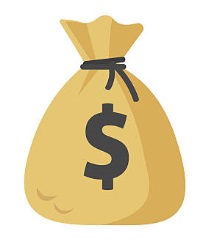 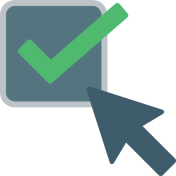 вместо
ИБ и стратегия 0-го инцидента
Небезразличие и проактивный подход к защите
Глубокое знание системы = знание что настроить, чтобы атака не удалась
«Прямые руки», администрирование любимое дело –  система (и защита) доводится до совершенства
Правильные практики
Антивирус – исключительно последняя линия обороны
Политика «запечатанного компьютера»: работать можно, изменять систему и запускать постороннее – нельзя
Политика ограниченного использования программ / SElinux
вместо вопроса «экономить на безопасности или нет?» -
мышление совсем в другой плоскости: «знать систему или покупаться на рекламу?»
…да, на первый взгляд, только условно бесплатно, но ведь не всё для развития потребует у нас капитальных расходов!
В чем суть беззатратного развития
уровень фиксируется как точка отсчета
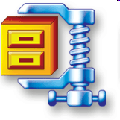 TO BE
AS IS
В итоге, после начала реализации новой стратегии любые улучшения в обеспечении бизнеса ИТ оказываются как бы полностью бесплатными
Предпосылки для беззатратного развития
Компьютеры давно стали достаточно мощными для выполнения офисных задач вне зависимости от их поколения. Многоядерность дает консолидацию и виртуализацию
Наработан большой фонд свободного ПО
Коммерческим ПО был уже давно достигнут необходимый уровень зрелости, хватит покупать новые версии!
Будущее всегда за открытыми технологиями и архитектурами (доказано), устраняется риск попасть в зависимость от тупиковой проприетарной технологии, что снижает TCO в будущем. 
Короткие жизненные циклы – инвестиции в ИТ быстро обесцениваются
Цена продукта перестала определяться издержками, напротив, издержки стали определяться ценой – чтобы вписаться в рынок, надо сильнее экономить на излишествах, в том числе в области ИТ
Экономика мыльного пузыря: финансовая ситуация в мире стала менее стабильной из-за возрастающей накачки экономики ведущих стран кредитами. В кризис бережливость означает выживание
Спасибо за внимание!
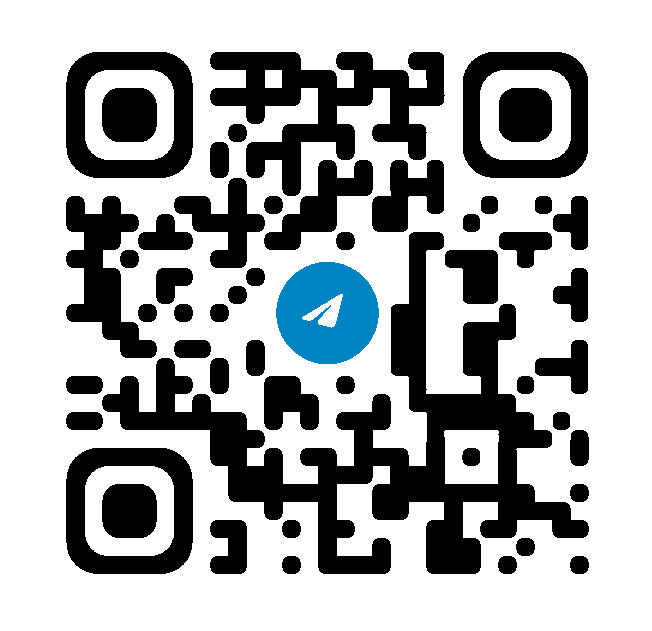 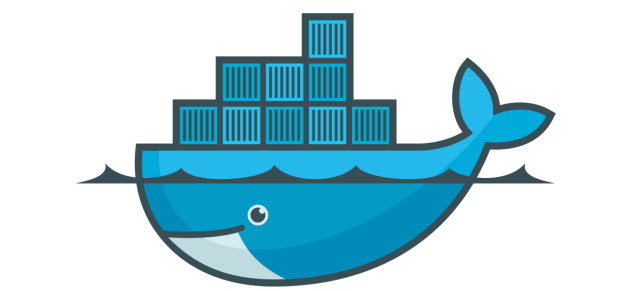 @noldo32vk@straightway.ru
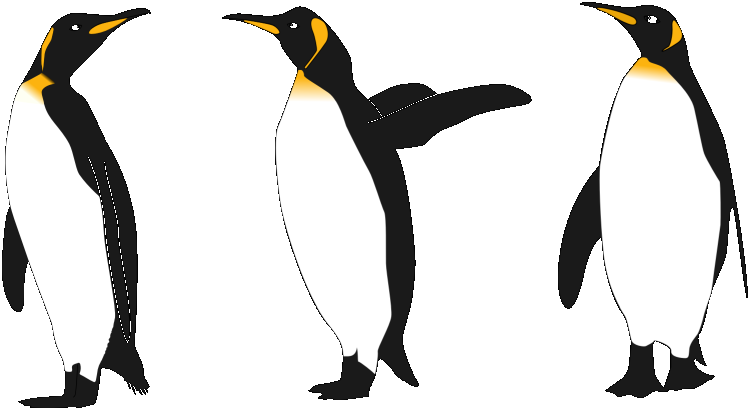